КГКП «Алматинский колледж моды и дизайна» УО г. Алматы
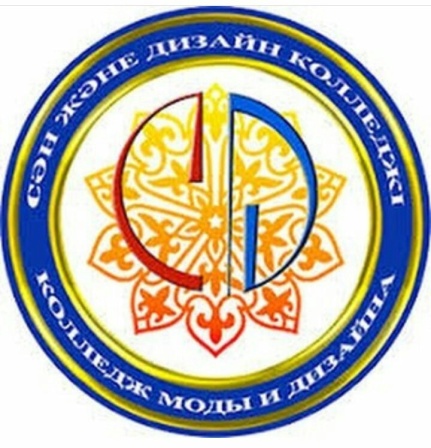 Тема программы: изготовление мужского жилета
Тема урока: Обработка спинки, полочки. Обработка кармана.
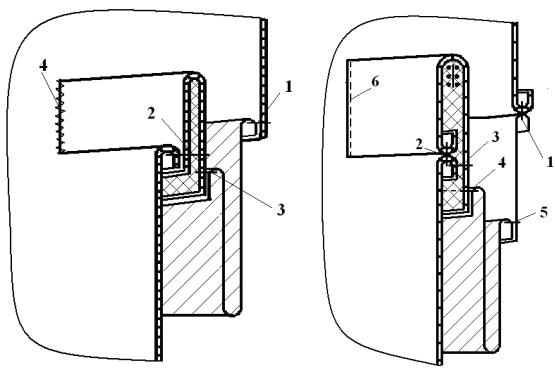 Цель урока: знакомство с последовательностью обработки спинки и полочки.
Мастер п/о первой категории:  Рахимова Айжан Зейноллаевна
Повторение пройденного урока
С какой стороны сметывают плечевые швы? 
Расскажите о последовательности подготовки изделия к первой примерке.
По какой стороне выполняют примерку изделия? 
В какой последовательности выполняют первую примерку?
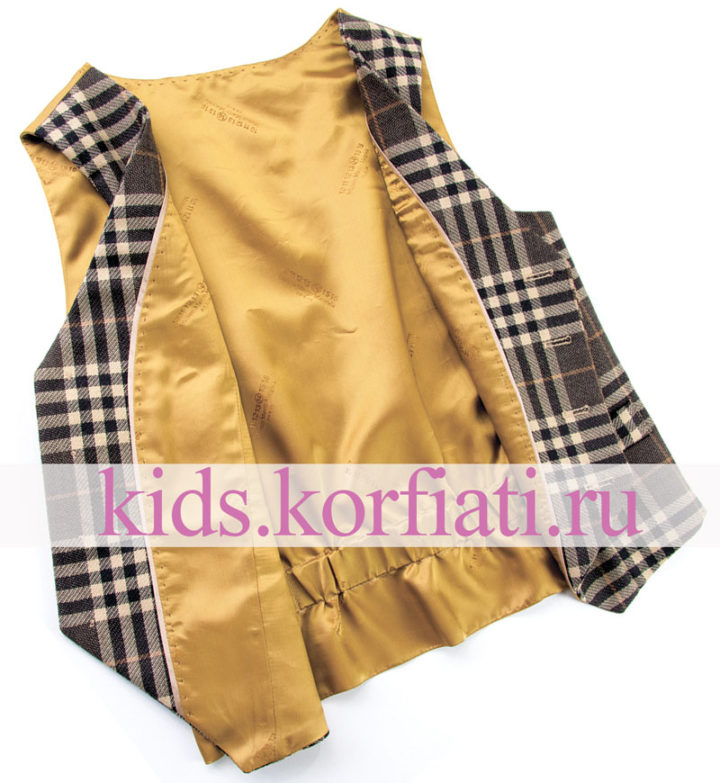 ОБРАБОТКА ПОЛОЧКИ И СПИНКИ
Припуски полочек подбортов перенесите на лицевую сторону разметочными стежками. На деталях стачайте вытачки, глубину вытачек заутюжьте к линиям середины переда и спинки.На полочках выполните лже-карманы с листочкой. Для этого продублируйте листочки клеевой прокладкой, перегните каждую листочку пополам лицевой стороной внутрь, стачайте по боковым швам. Листочки выверните и проутюжьте.
Наложите листочки по разметке на детали полочек, припуски должны быть направлены вверх, притачайте листочки, концы нитей закрепите и обрежьте. Срежьте припуски до 0,5 см, на концах – на уголок, обметайте.  Листочки отогните вверх и притачайте по коротким сторонам близко к краю.
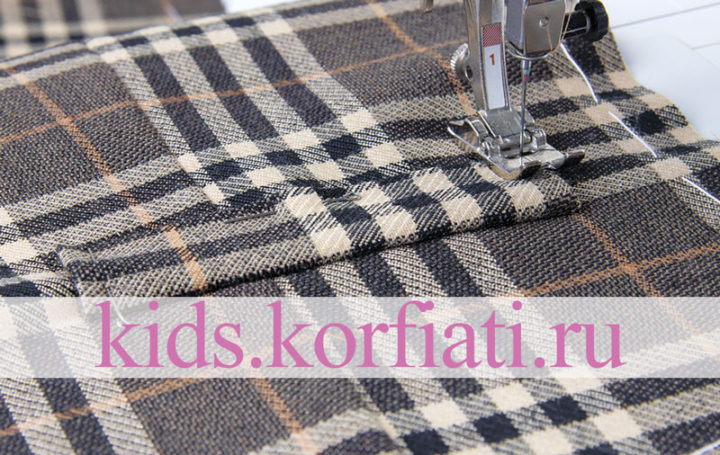 ВАЖНО! Если вы решите выполнить прорезные карманы с листочкой, мастер-класс можно найти по ссылке Прорезные карманы с втачной листочкой
Рис. 2. Листочки притачайте к полочкам по разметке
Рис. 3. Отделочный кант для подбортов
На детали подбортов настрочите отделочный кант, стачайте подборта с деталями полочек из подкладки (рис. 3).
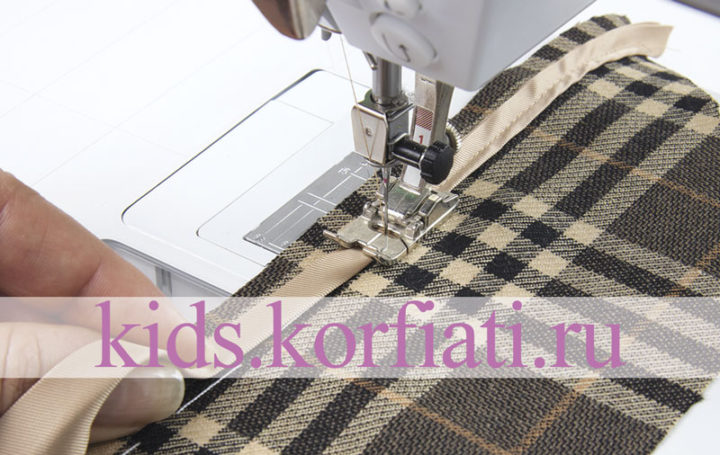 Совет! Чтобы ваше изделие выглядело эффектно со стороны подкладки, проложите вдоль канта борта вспушную строчку контрастной нитью (рис. 4).
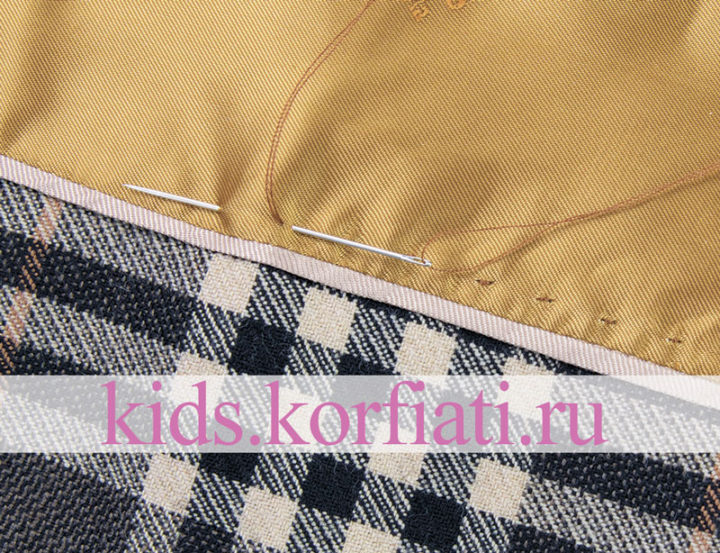 Стачайте полочки из основной ткани с деталью спинки из подкладочной (внешний слой). Детали подкладки стачайте по боковым швам, оставив открытый участок в одном из швов длиной около 10 см. Припуски разутюжьте. Наложите подкладку на жилет и совместите по проймам, линиям горловины, подбортам, линии низа.
Рис. 4. Вспушная строчка вдоль подборта
Карман прорезной карман в листочку с настрочными концами  выполняется, преимущественно, при пошиве пальто или пиджаков. Как выкроить листочку можно увидеть на чертеже. Клеевой тканью укрепляется внешняя сторона листочки.
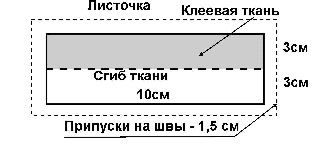 Для работы нужно:
- листочка определенного размера
- подкладка
- прокладки для входа в карман: по долевой поперек долевой основы.
Может быть из коленкора или дублерина
- прокладка в листочку
- шв. машинка
- ручной набор для работы: нитки, иглы, булавки, ножницы.---
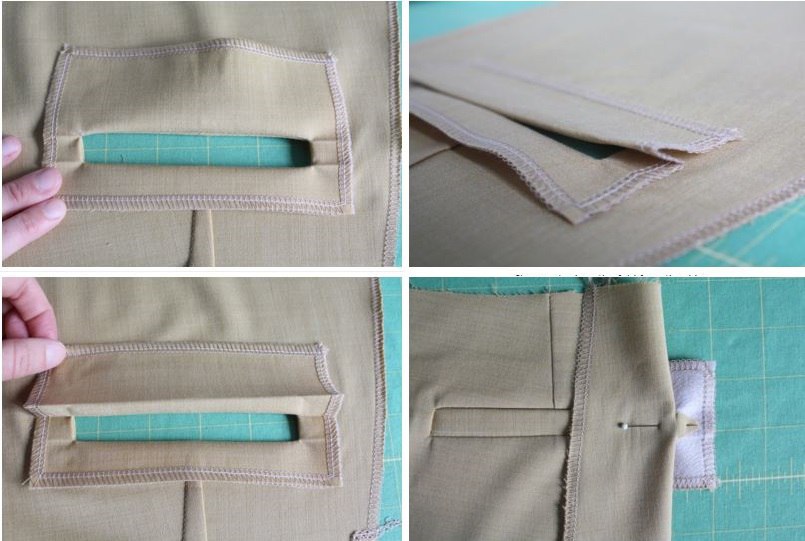 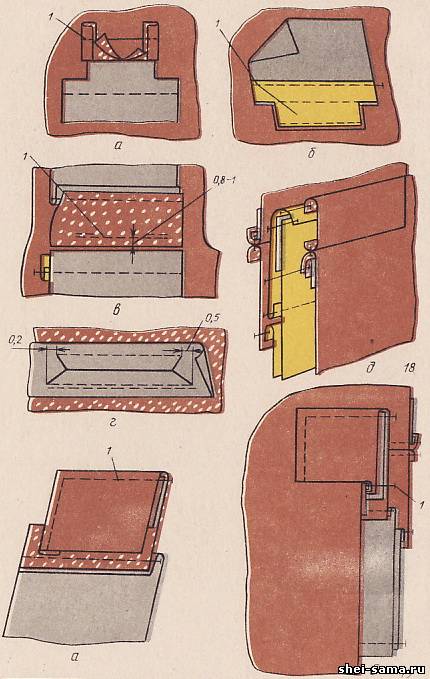 1.На полочках разметила вход в карман 
и заготовила листочку с подкладкой, где подкладка (сам "мешочек кармана") длиннее листочки на 3-4 см и по глубине - на нужную каждому величину. 
У меня это 10 см. 
2.Обтачала края листочки и вывернула её, приутюжила…3.Накладываю листочки к линии входа в карман
 4.Накрываю подкладочным кусочком ткани и настрачиваю на верх детали отступая от края 0.5 см,затем рядышком,не отрывая нитку у шв.машинки накладываю и настрачиваю вторую часть подкладки.5.Длина строчек точно по длине листочки.
6.Прорезаю хорошими ножницами вход в карман между строчками, надсекая в углу  на уголок , где надсечка доходит до линии соединения на 0.1 см
 7.Вывернула подкладку через разрез на изнанку все аккуратно расправила и где нужно, провела по ребру шва ручками ножниц
8.С изнанки все расправила.
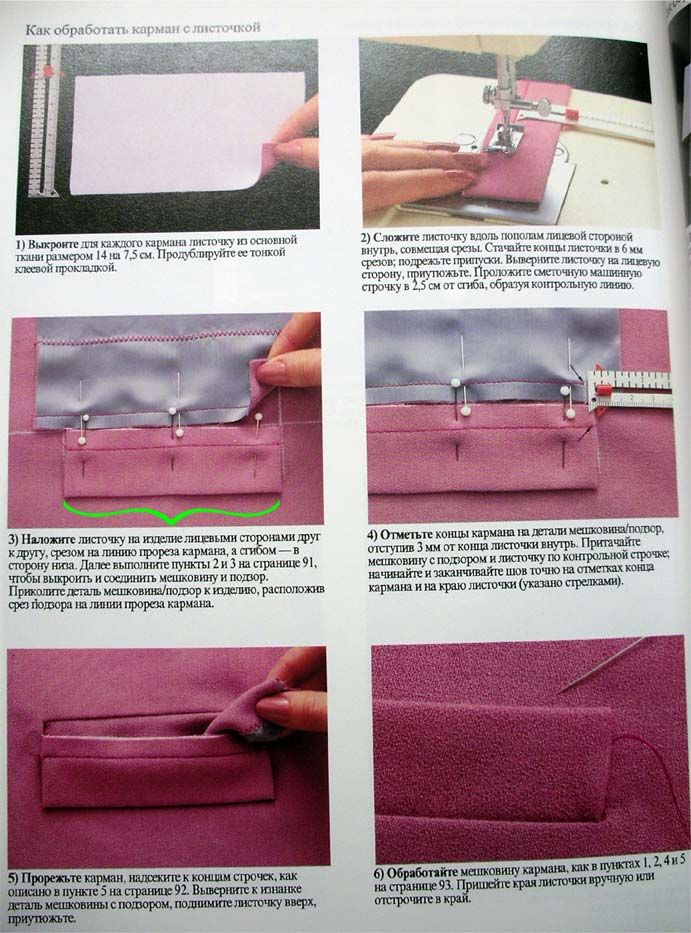 9.Внизу листочку прикрепила ручными стежками "в точку (назад иголку на ширине нитки-точки)
10.приколола листочку (кому удобнее – приметайте)
 11.так же сколола части подкладки между собой 
 12.затем с изнаночной стороны, обогнув основную ткань для удобства начала прокладывать строчку на машинке, захватывая уголочек от разреза входа в карман
 13.стачиваю между собой части подкладки и заканчиваю в другой точке верха кармана
 14.концы листочки накладываю сверху и пришиваю ( а на машинке - притачивают) ручными стежками назад иголку
15. карманы готовы
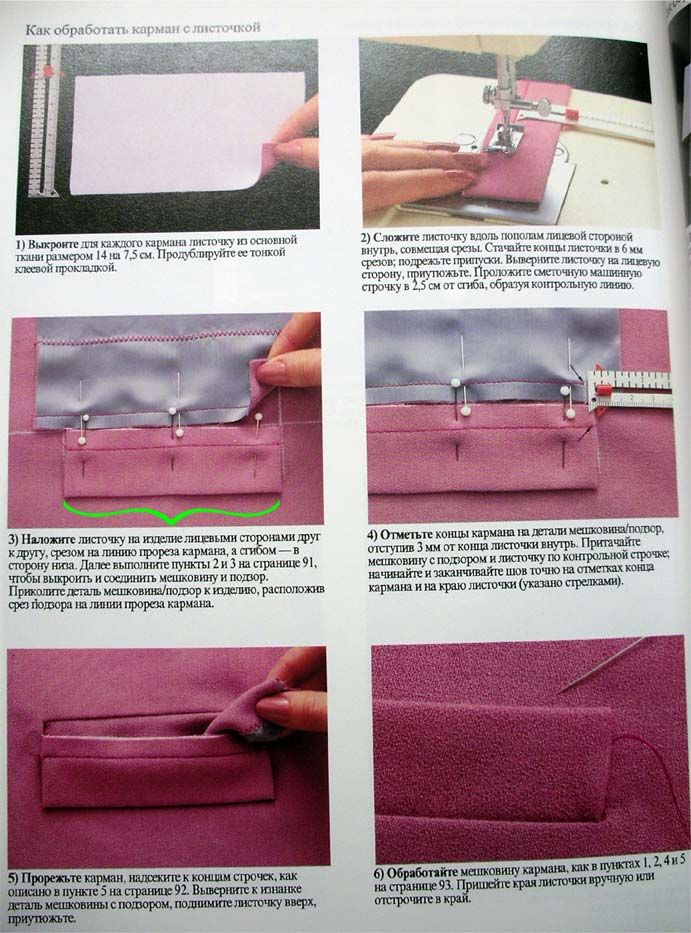 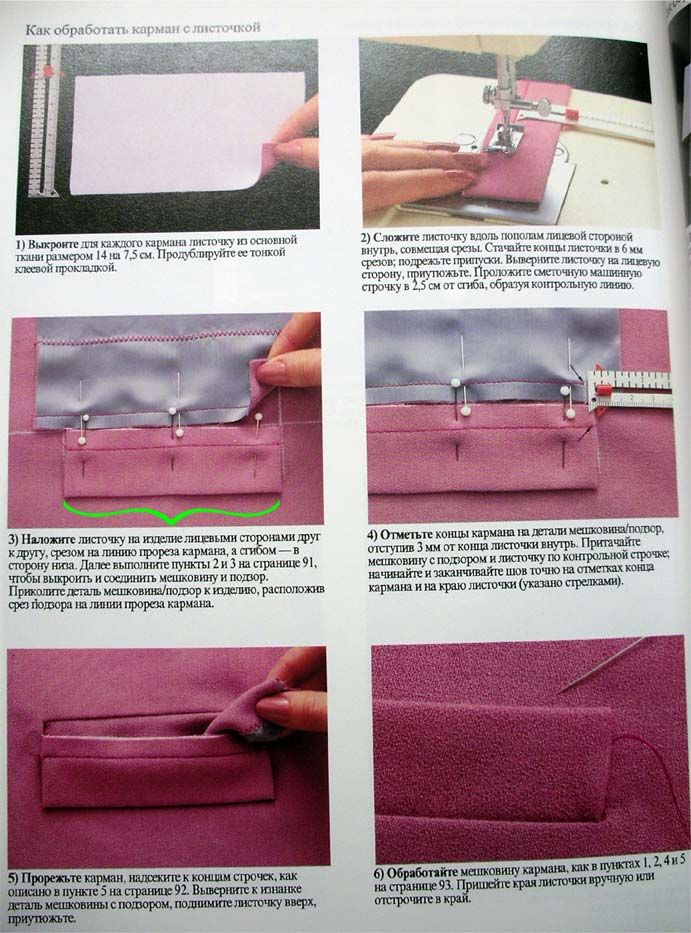 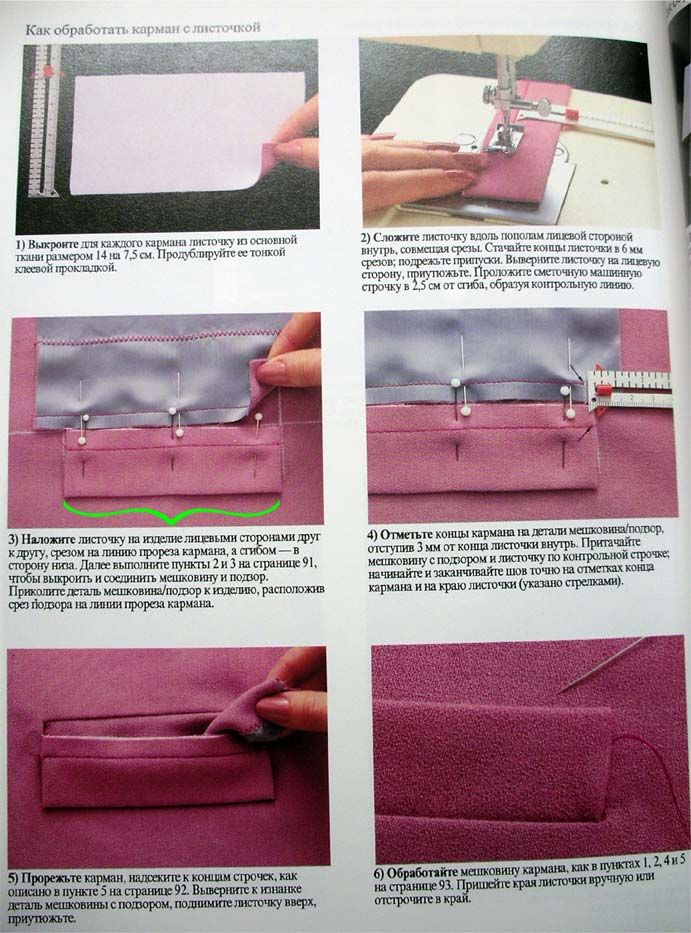 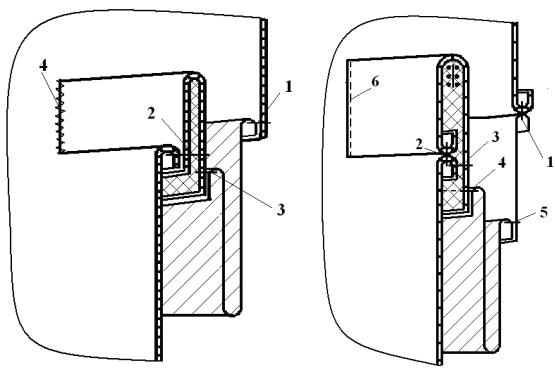 Закрепление  нового  материала
Назовите детали  кармана:
Последовательность  обработки кармана- с технологическими терминами?
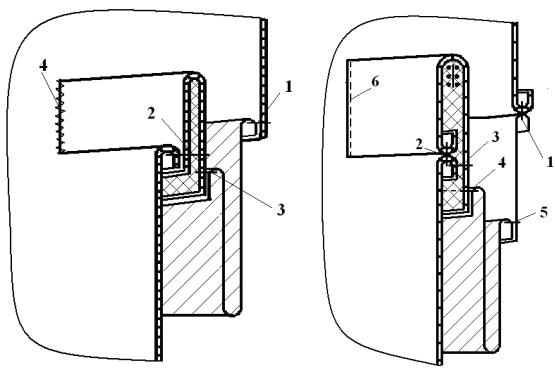 Домашнее задание:
Сравните две схемы- сделайте выводы:
Какие термины применяются при обработке кармана (опишите)?